Soccer Official Rules
1
“Let me win, but if I cannot win, let me be brave in the attempt.”
A picture paints a thousand words
Use the Picture and Caption format to create strong compelling slide like this. Don’t’t forget to caption where possible. For best effect crop the image to fill the placeholder.
2
The Basics
Sport season: 
	July - 	September
Culminating State Events: 
	State Fall Games
Alpine Skiing
Events Offered
Team Competition: 
	11-A-Side 
		7-A-Side 
		5-A-Side 
Unified Team Competition: 
		11-A-Side 
		7-A-Side 
		5-A-Side 
Individual Skills Contest
4
Uniform Guidelines and Equipment
The soccer uniform shall consist of a jersey or shirt, shorts or sweat pants, matching stockings, shin guards, and shoes. 
Jerseys/shirts must be numbered on the front with 4 inch numbers and on the back with 6 inch numbers.
The goalkeeper shall wear colors, which distinguish him/her from the other players on the team and from the referees. 
The Special Olympics logo must be adorned on the jersey
Alpine Skiing
Uniform Guideline and Equipment Cont.
Shin guards must be completely covered by the stockings, shall be made of a suitable material and shall afford a reasonable degree of protection. 
Soccer shoes must have rubber sole cleats. No metal cleats. 
Hats, bandanas, du-rags, jewelry, and denim may not be worn during games or practice. Headwear for religious or medical reasons are acceptable but must be brought to the attention of the Games Director prior to competition
6
Field & Equipment
7
Ball Size
Juniors will use size 4 balls
Seniors will use size 5 balls.
Alpine Skiing
5-a-side field
Field size: maximum dimensions of 50 meters by 35 meters, minimum dimensions of 40 meters by 30 meters. 
The smaller field is recommended for lower ability teams. 
Goal size: must be between a minimum of 3 meters x 2 meters and a maximum of 4 meters by 2 meters. 
Goal area: 8 meters by 12 meters. 
Penalty mark: must be at 7 meters for goal size of 4 meters x 2 meters. The penalty mark must be at 6 meters for goal size of 3 meters x 2 meters.
Alpine Skiing
7-a-side field:
Field size: maximum dimensions of 70 meters by 50 meters, minimum dimensions of 50 meters by 35 meters. 
Goal size: 5 meters by 2 meters. 
Goal area: shall be 8 meters by 20 meters.
10
11-a-side field:
Field size: The length of the touch line must be greater than the length of the goal line. Maximum dimensions of 120 meters by 90 meters, minimum dimensions of 90 meters by 45 meters. 
Goal size: 7.32 meters by 2.44 meters.
11
General Rules
12
General  Rules
When the ball passes over the goal line having last been played by an attacking player, the goalkeeper, standing within his own penalty area, shall throw the ball back into play beyond his own penalty area, but not further than the halfway line. 
The ball shall be deemed in play as soon as it passes outside the penalty area.
13 /  Special Olympics Program Name
General Rule Cont.
In 5 and 7 a side play, a goalie when putting the ball back in play, must throw the ball so that it either bounces before the mid field line or touches another player before the mid field line.
 The penalty for a violation of this rule is that the opponent’s goalie may than have the opportunity to put the ball in play.
14
General Rules Cont.
Any ball over the end line off of a defensive play is an offensive corner kick. 
Any ball over the end line last touched by the offense is a goalie throw in. 
No off sides for 5 and 7 a-side.
15
General Rules Cont.
Coaches are expected to restrict their coaching to simple verbal encouragement.
 Verbal abuse of players or officials, or excessive and explicit coaching from the sidelines, will be considered unsportsmanlike conduct and may result in a warning from the referee.
 If such behavior persists, the referee may eject the coach.
16
Team Size
5-a-side: The minimum roster size is six players; maximum roster size is 10. Unified 5-a-side has a minimum of 7 players and maximum of 10
7-a-side: the minimum is eight with a maximum of 14. Unified 7-a-side minimum is 9 players and maximum is 14.
11-a-side: minimum of 12, maximum of 16 players. 11-a-side unified will also have a 12 minimum or 16 maximum players with equal number of traditional athletes and unified partners.
17
Team Size
You may register 3 athletes as your team alternates. Alternates attend the event only when replacing a registered athlete who does not attend. 
Games must start with five players (5-a-side) or seven players (7-a-side). Games may continue with 4 aside or 6 aside respectfully if an injury occurs during the game.
18
11 A-Side
Teams are allowed to use all substitutes named on the playing roster. 
Free substitutions are allowed in all games unless otherwise noted by the tournament committee. 
In tournament play, if overtime is used to break a tie, two "sudden-death" periods shall be played For 11-a-side, these periods shall be five minutes each. 
If the game is still tied after the overtime periods, penalty kicks shall be used to decide the game.
19
5 & 7 A-Side
Off-sides will not be called in 5-a-side or 7-a-side soccer. 
5-a-side soccer will be played with two 15-minute halves and a five minute break during half-time. 
7-a-side will play two 17- minute halves with a 5 minute half-time break. 
If a game is tied at the end of regulation play a “shoot out” will be played. Five penalty shots will be taken by each team with the team scoring the most goals declared the winner.
20
Unified Team Competition
The roster shall contain a proportionate number of traditional athletes and partners. 
Each team shall have an adult non-playing head coach responsible for the line-up and conduct of the team during competition. 
Coaches should monitor their players to ensure that all players are contributing to the team’s success and that an individual player is not dominating the game.
21
Individual Skills Contest
22
Event #1 – Dribbling
Equipment: regulation size ball, tape or chalk, 4 large cones to mark the finish zone. 
Description: The player dribbles from the starting line to the finish zone, staying inside the marked lane. The finish zone should be marked off with cones as well as chalk.
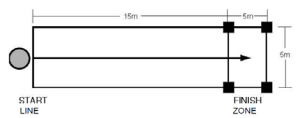 23
Event # 2 – Shooting
Equipment: Five regulation size balls, tape or chalk, 4 meters x 2 meters, and 5-a-side goal with net. 
Description: Player begins at start line and walks or runs forward to shoot the ball into the goal from a distance of 6 meters. The player returns to the line. 
Athlete takes a total of five shots. 2-minute time limit to be completed.
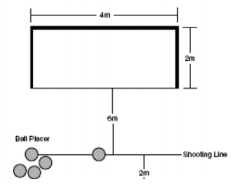 24
Event # 3 Run & Kick
Equipment: Four regulation size balls placed as shown. A central starting point should be marked. A 2 meter-wide target gate set up 2 meters ahead of each ball. 
Player begins at the starting marker. He/she runs to any ball and kicks it through a target gate. He/she is only allowed Shooting to kick the ball once. He then runs and kicks another ball through a target gate.
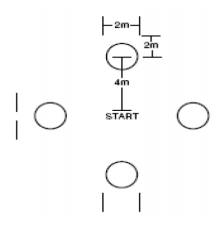 25
Thank you!
26